AGO DU 03 JUILLET 2023 DE L’APSGI-UEMOARENOUVELLEMENT DU BUREAU
Vice-Président chargé du S.G
Vice-Président chargé des Finances
Mme Kadi FADIKA-COULIBALY
ADG HUDSON & Cie
M. Ismaël CISSÉ
DG SIRIUS CAPITAL
Secrétaire chargé des relations avec la BRVM et le DC/BR
Secrétaire chargé des Relations avec l’AMF-UMOA
M. Ababacar DIAW
DG IMPAXIS SECURITIES
M. Amadou CISSÉ
DG SGI MALI
Secrétaire Chargé des relations avec les SGI
COMMISSAIRE AUX COMPTES
PRÉSIDENTE
M. Jean-Yves BINI
DGA MAC AFRICAN
M. Fabien HOUNYOVI
DG SGI UCA
Mme Roselyne ABÉ
DG ECOBANK Investment Corp.
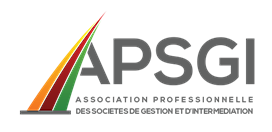